Majetková a finančná štruktúra podniku
2.Prednáška
Doc. Ing. Mária Ďurišová, PhD.
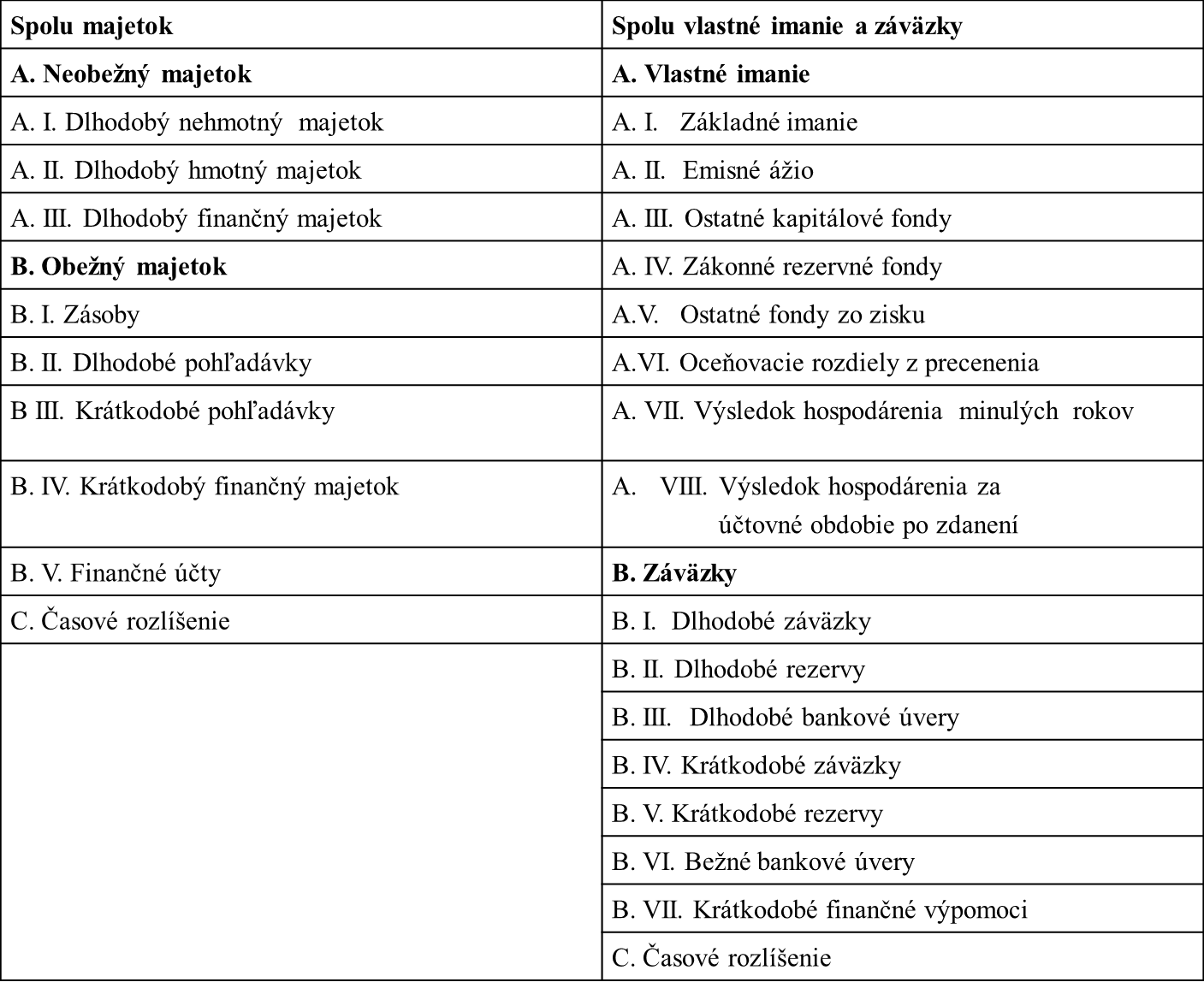 A.        Vlastné imanie
A. I.     Základné imanie
A. II.  Emisné ážio 

Príklad  
V roku 2011  založili dvaja spoločníci spoločnosť s ručením obmedzeným. Prvý spoločník vložil do podnikania osobný automobil, ktorého reálna hodnota podľa znaleckého posudku bola 9 000 eur. Druhý spoločník vložil peňažný vklad 9 000 eur.

K 31. 12. 2017 v účtovnej závierke spoločnosť s ručením obmedzeným vykázala hodnotu vlastného imania vo výške 32 000 eur. 
 
Úlohy: 
Určite výšku základného imania. 
Spoločníci sa rozhodli prijať do spoločnosti nového spoločníka.
       Určite výšku vkladu a emisného ážia nového spoločníka.
Riešenie:

1. ZI = 18 000 eur
2. Výška vkladu = 9 000 
    
 Emisné ážio
  podiel jedného spoločníka na vlastnom imaní:       
                            32 000 : 2         = 16 000 
          
  rozdiel medzi vytvorenými zdrojmi a  vkladom:            
                            16 000 – 9 000 =   7 000
A. III. Ostatné kapitálové fondy
A. IV. Zákonné rezervné fondy
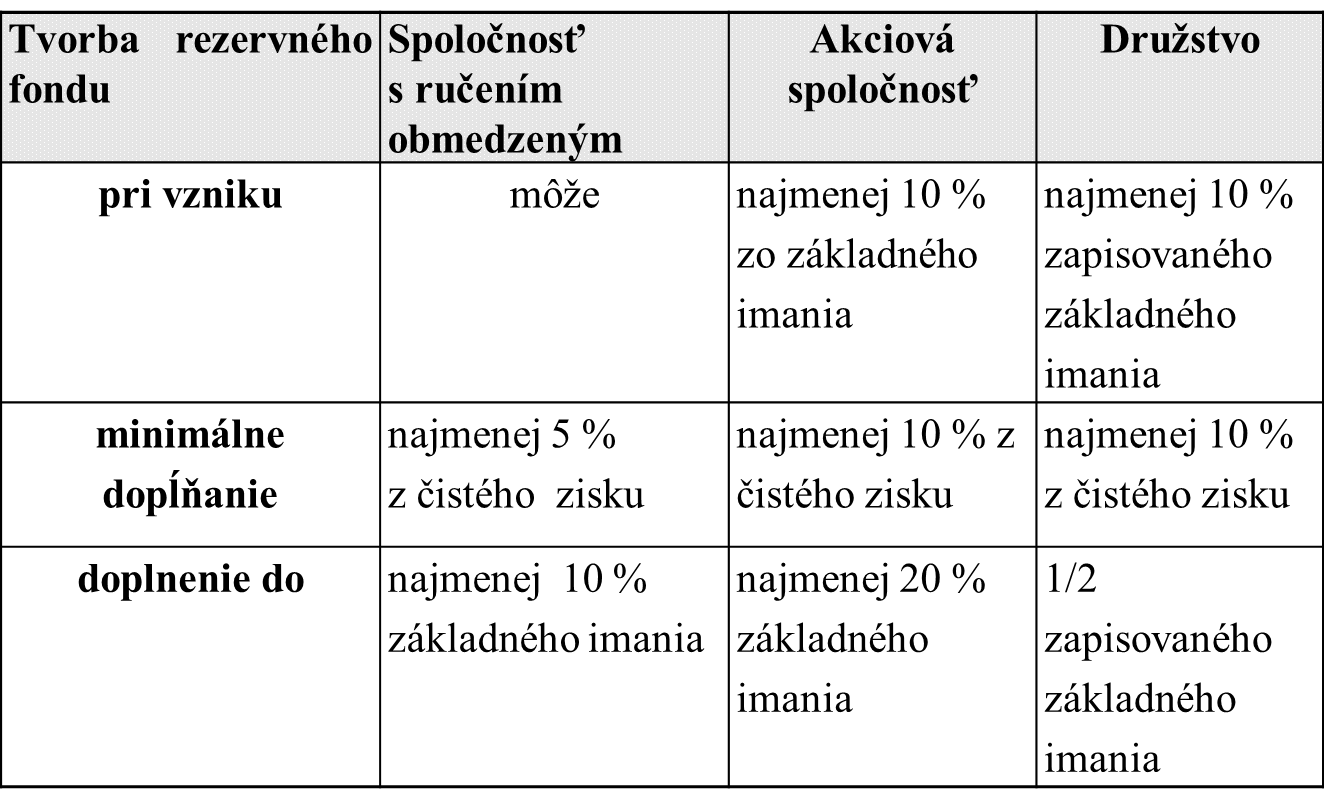 A.V.   Ostatné fondy zo zisku

A.VI. Oceňovacie rozdiely z precenenia  
- Vyjadrujú zmenu reálnej hodnoty cenných papierov, derivátov a majetku a záväzkov ktoré sú zabezpečené derivátmi. 

VII. Výsledok hospodárenia  minulých  rokov

A. VIII. Výsledok hospodárenia za  účtovné obdobie po zdanení
B. Záväzky 
B.I. Dlhodobé záväzky
Záväzky v rámci podielovej účasti
Prijaté preddavky
Dlhodobé záväzky
Vydané dlhopisy
Zmenky na úhradu
Ostatné dlhodobé záväzky
B.II. Dlhodobé rezervy 
záväzky s neistým časovým vymedzením alebo výškou, avšak účel ich použitia je známy. 

B.III. Dlhodobé bankové úvery
B.IV. Krátkodobé záväzky
Záväzky z obchodného styku
Záväzky voči zamestnancom a inštitúciám sociálneho a zdravotného poistenia
Krátkodobé  záväzky
Daňové záväzky
Záväzky voči spoločníkom
Iné krátkodobé záväzky
B.V. Krátkodobé rezervy 

nevyčerpané dovolenky vrátane poistného a príspevkov, ktoré je povinný platiť zamestnávateľ za zamestnanca, 
nevyfakturované dodávky a služby, 
zostavenie, overenie, zverejnenie účtovnej závierky a výročnej správy a na zostavenie daňového priznania, 
vyprodukované emisie, 
lesnú pestovateľskú činnosť, 
likvidáciu hlavných banských diel, lomov a odpadov pri banskej činnosti alebo činnosti vykonávanej banským spôsobom a na rekultiváciu pozemkov dotknutých banskou činnosťou alebo činnosťou vykonávanou banským spôsobom, 
uzavretie, rekultiváciu a monitorovanie skládok po ich uzavretí, 
nakladanie s odovzdaným elektroodpadom z domácností
B.VI. Bežné bankové úvery
B. VII. Krátkodobé finančné výpomoci
C. Časové rozlíšenie